PKC, 12.05.2025
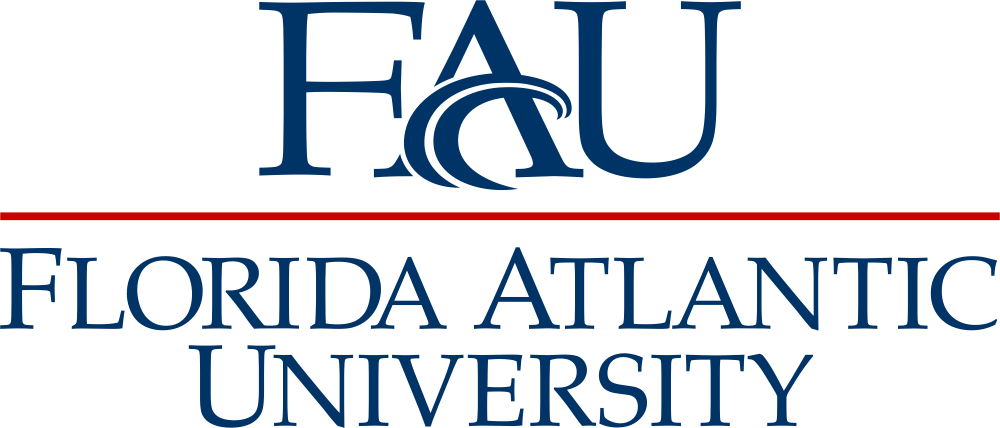 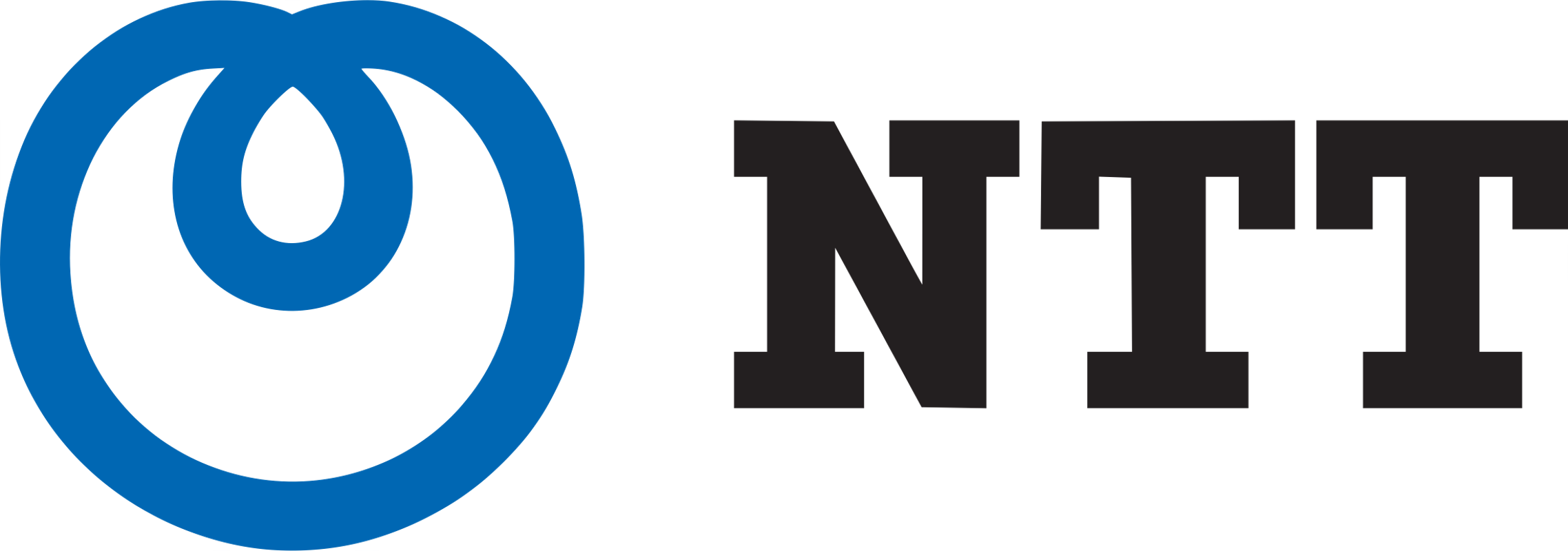 Privacy-Preserving Multi-Signatures:Generic Techniques and Constructions Without Pairings
Calvin Abou Haidar1, Dipayan Das2, Anja Lehmann3, Cavit Özbay3, Octavio Pérez-Kempner1
1 NTT Social Informatics Laboratories2 Department of Mathematics and Statistics, Florida Atlantic University
3 Hasso Plattner Institute | University of Potsdam
[Speaker Notes: Thanks for the introduction.]
Signing as a Group | Threshold Signatures
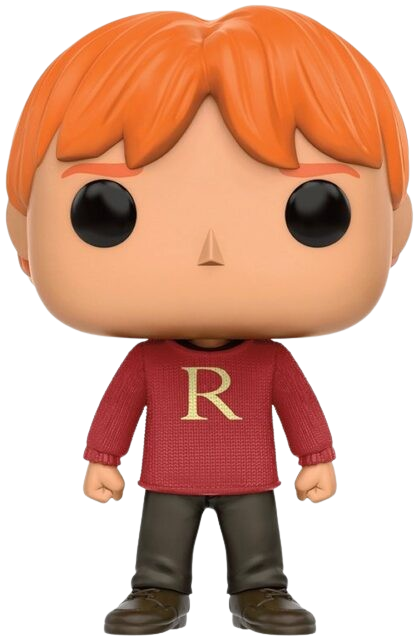 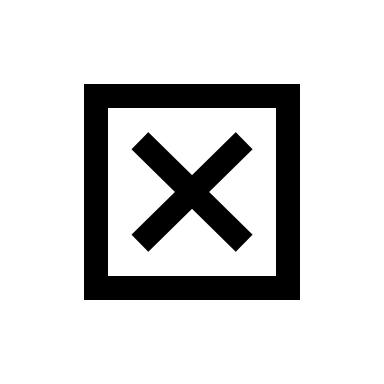 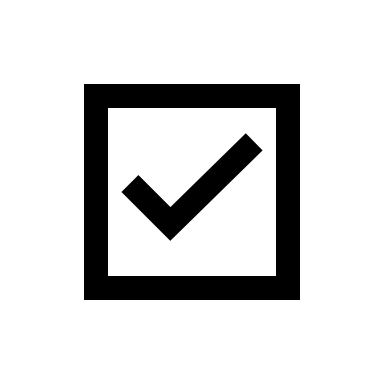 Seperate secret key per group
No long-term keys
Untraceable between groups groups
DKG
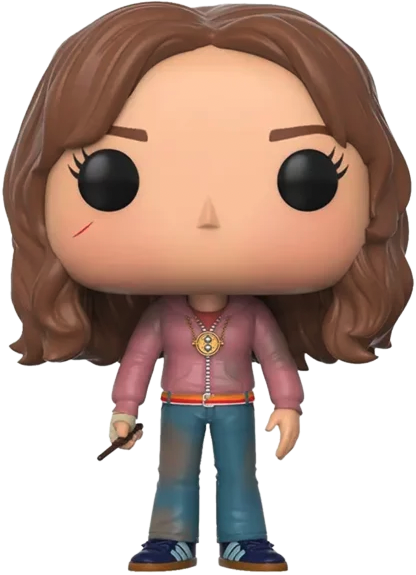 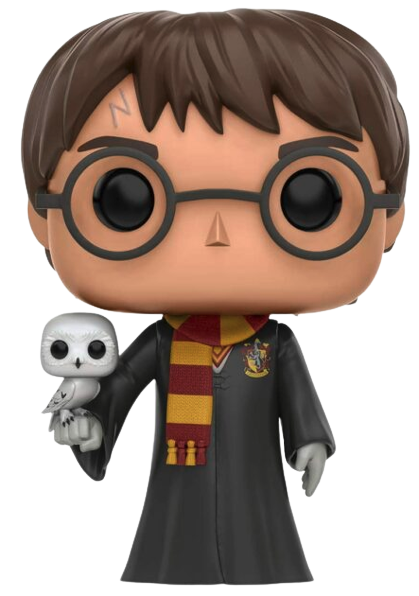 DKG
2
Signing as a Group | Multi-Signatures with KAg
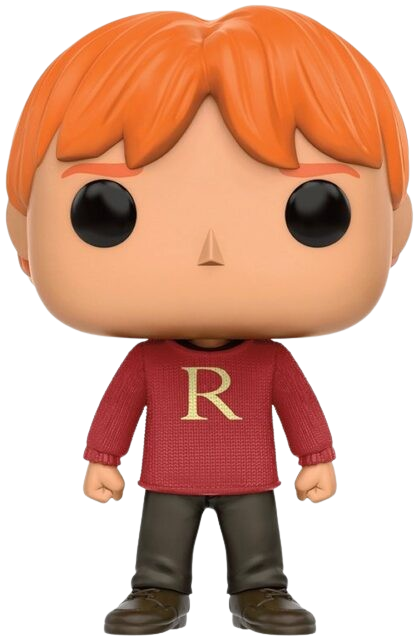 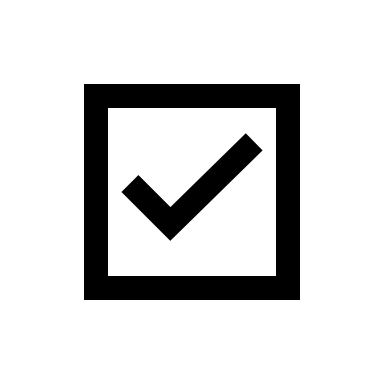 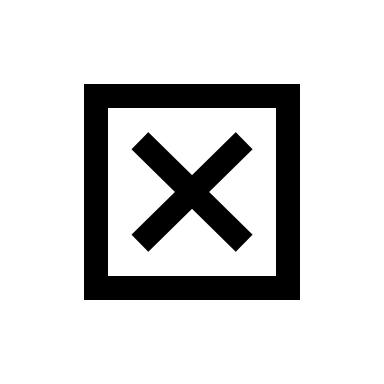 Lehmann & Özbay (PKC ‘24)
KAg.
Deterministic (MSdKA)
Verifiable (MSvKA)
Group Unforgeability
KAg.
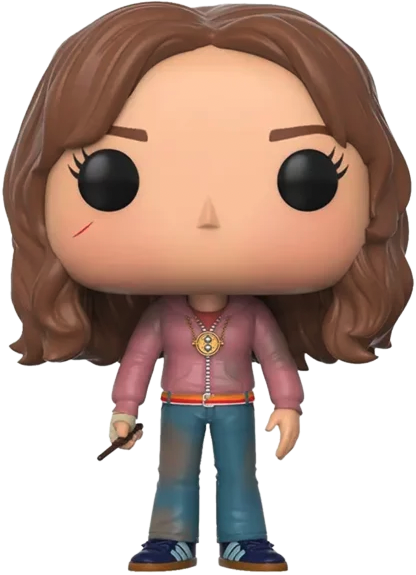 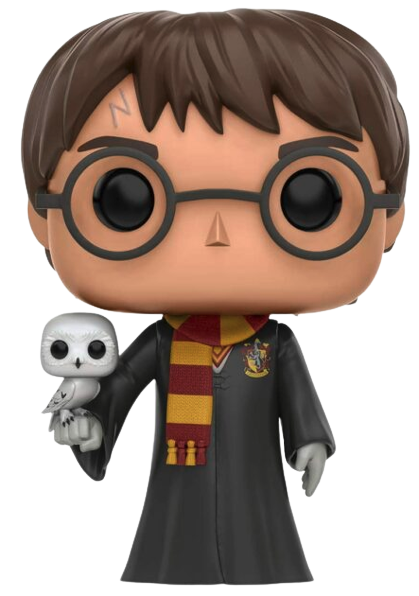 KAg.
3
Syntax | Multi-Signatures with KAg
Deterministic Key Aggregation
Verifiable Key Aggregation
4
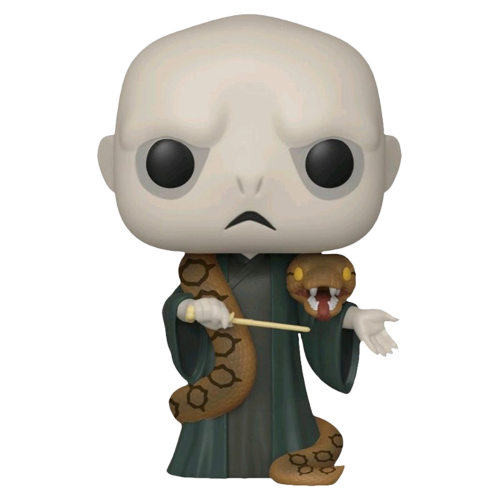 Privacy | Multi-Signatures with KAg
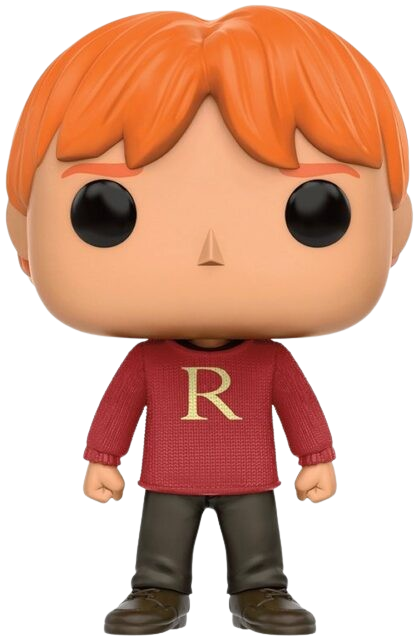 If there is no leak of information on the underlying signing group:
Full Privacy
π is private to the group (outsider privacy)
KAg.
πA,B
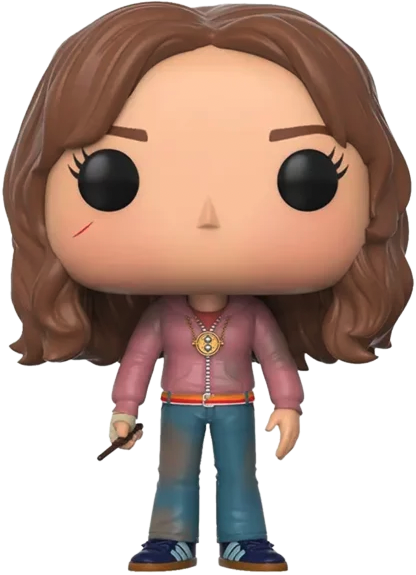 KAg.
πA,B
If signatures and aggregated key leak the group size or the fact that they are aggregates:
Set / Membership Privacy
πB,C
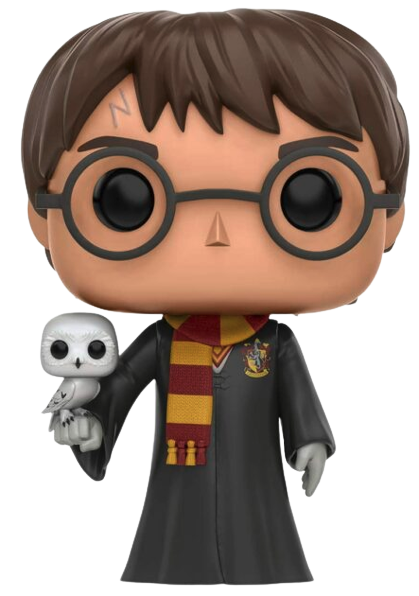 πB,C
5
Group Unforgeability | Multi-Signatures with KAg
6
Flexible group signing with long-term keys
Privacy-Preserving Multi-Signatures
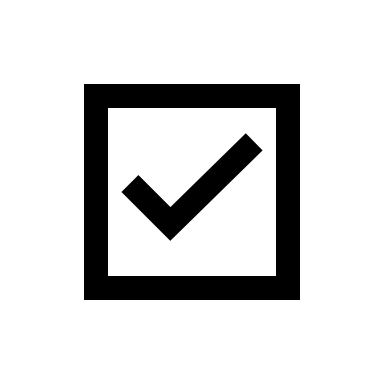 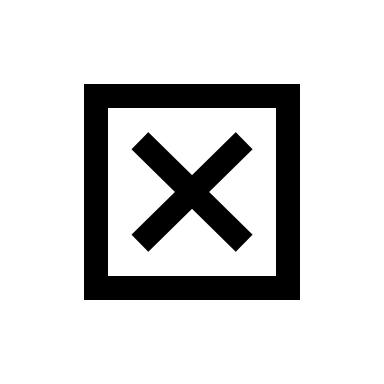 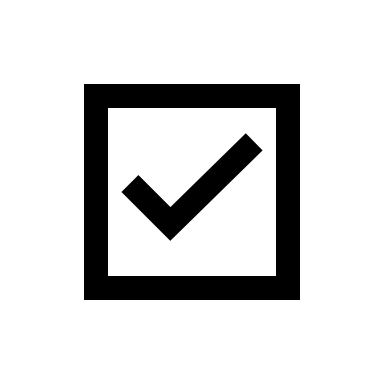 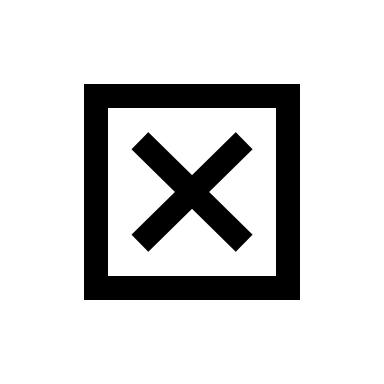 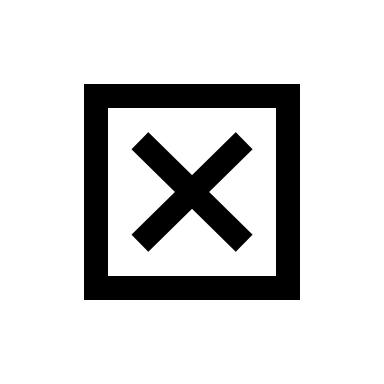 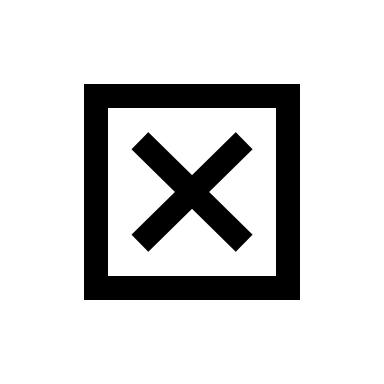 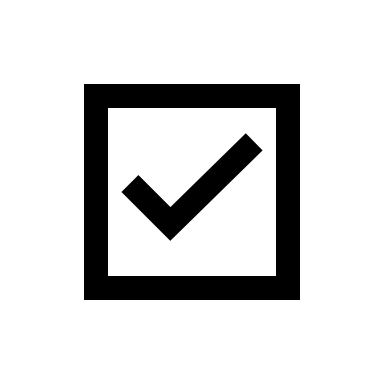 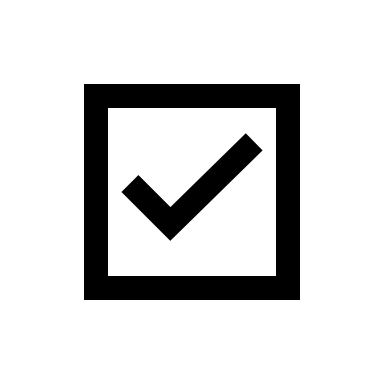 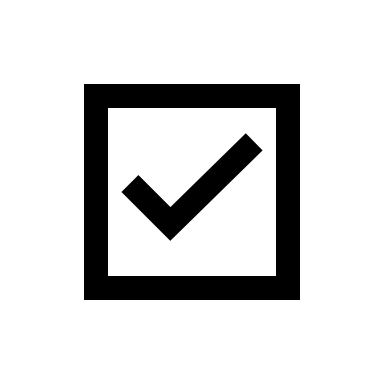 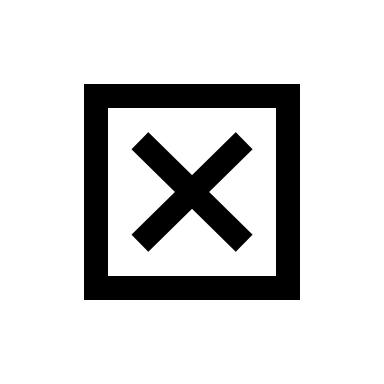 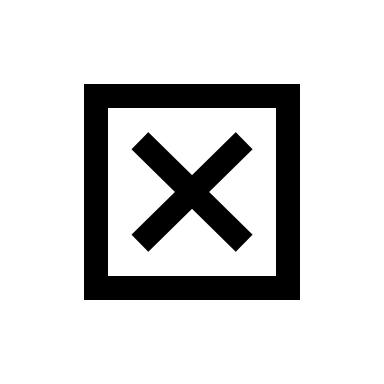 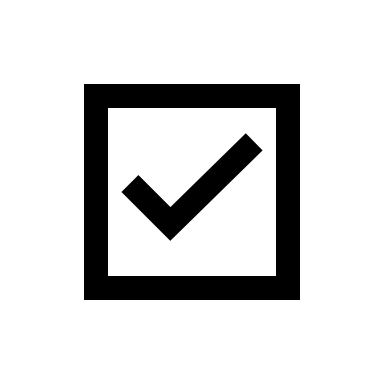 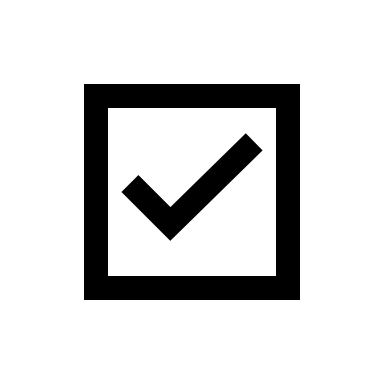 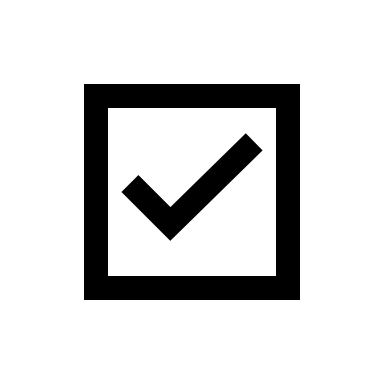 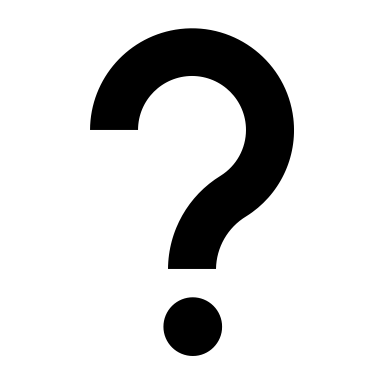 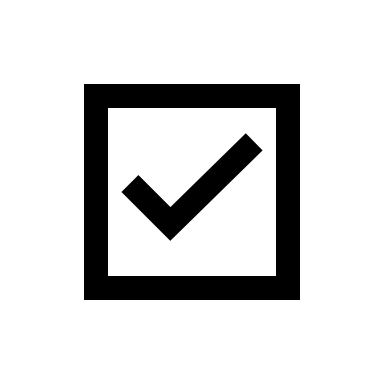 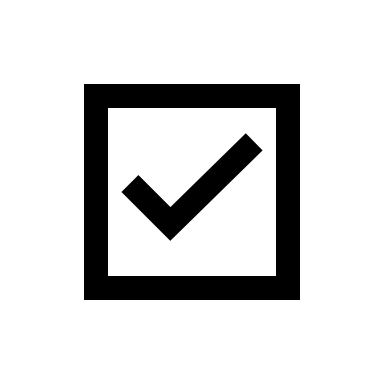 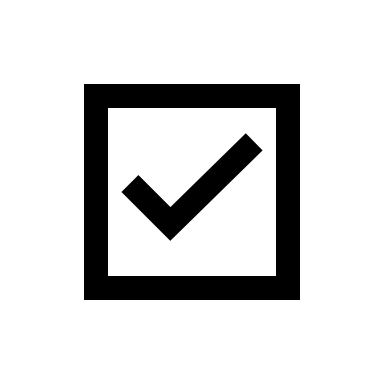 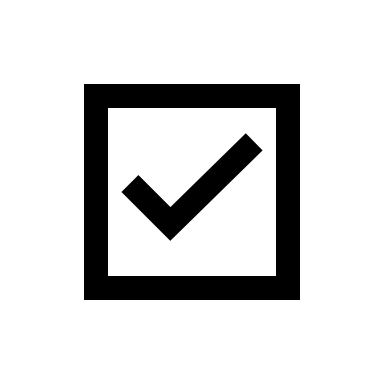 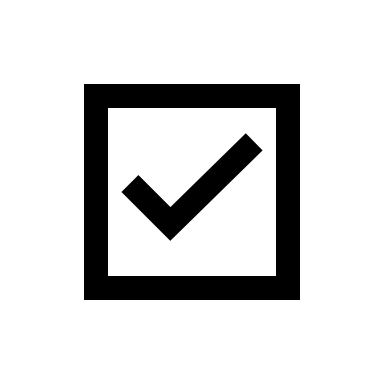 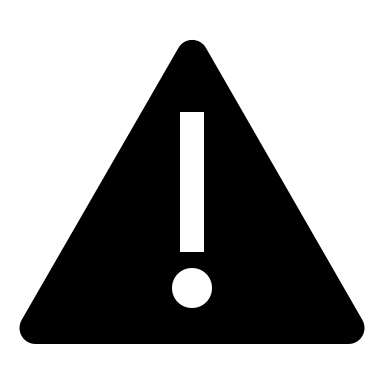 7
Departure Point
Prior to this work, only one construction based on BLS was known [LÖ24, BDN18]
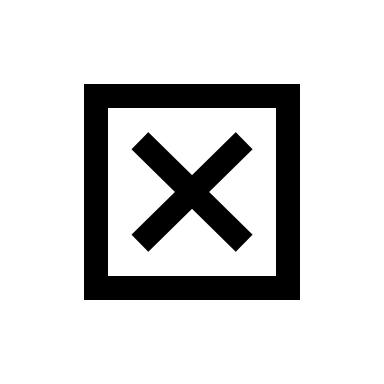 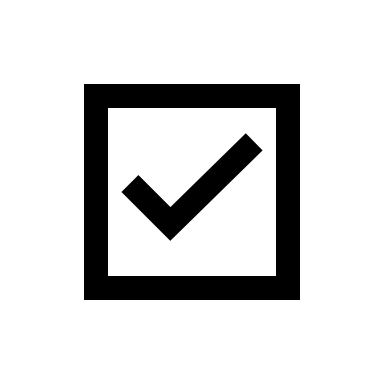 8
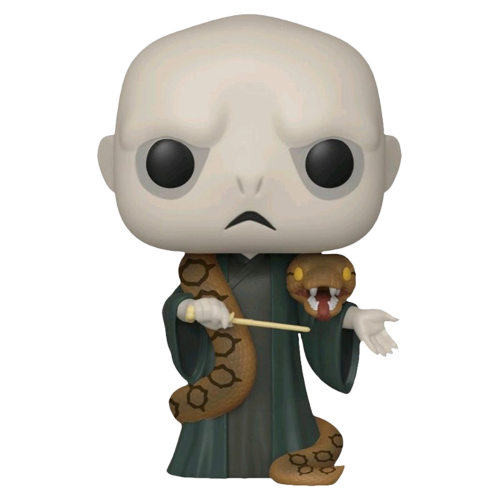 Our Goal: New Constructions!
Avada Kedavra!
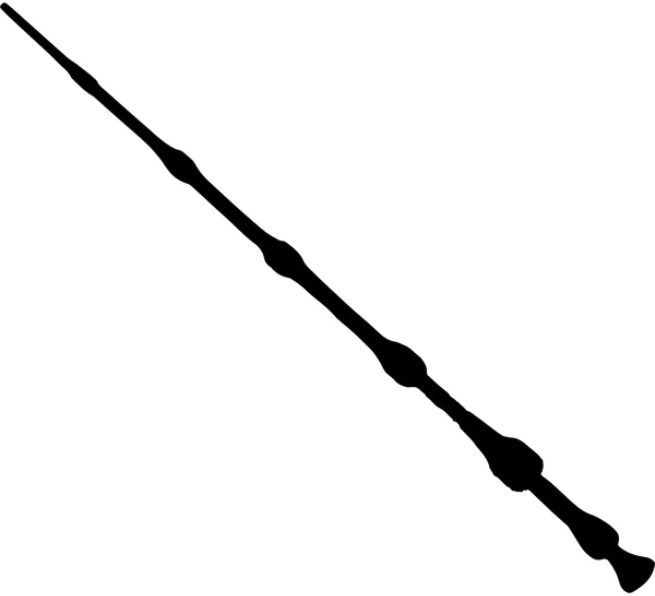 Known Parties
Unknown Party
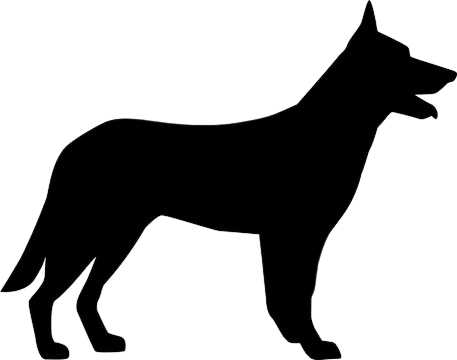 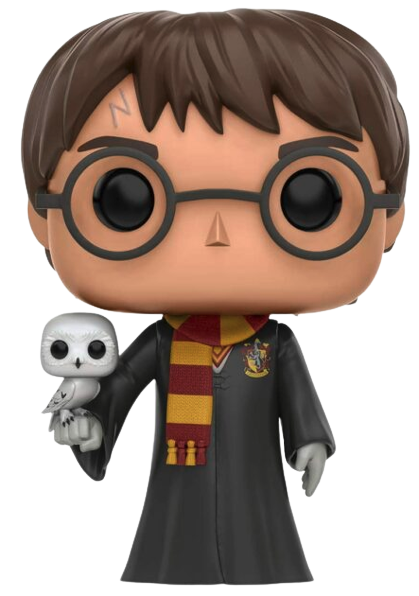 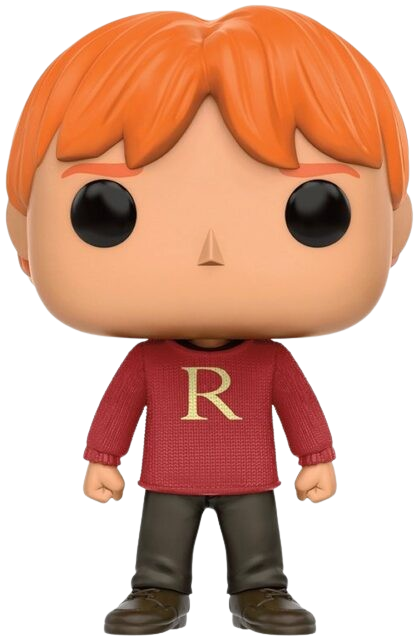 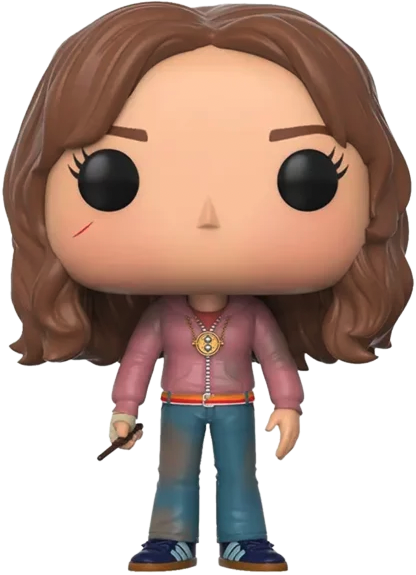 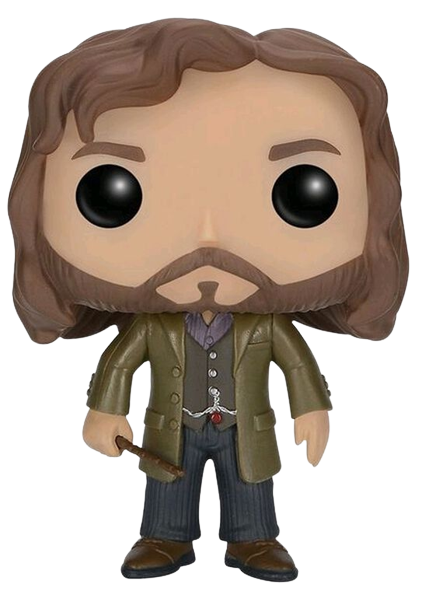 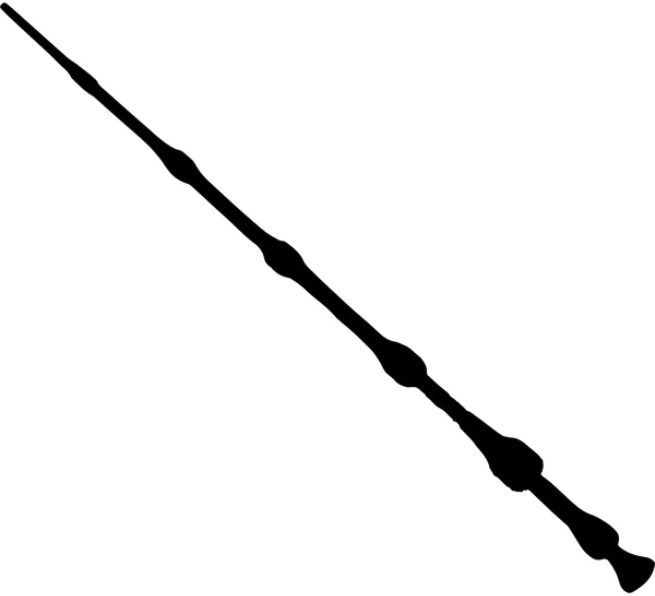 KAg
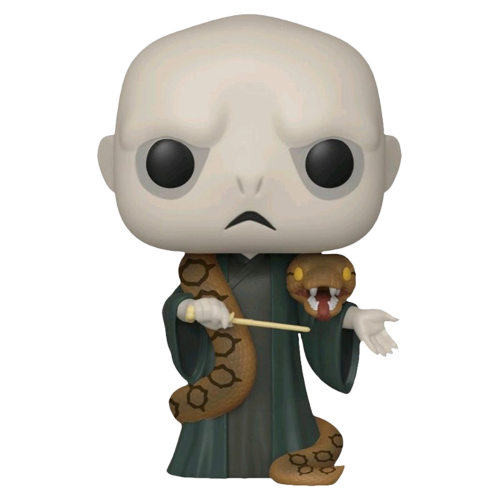 Is this privacy-preserving?
Avada Kedavra!
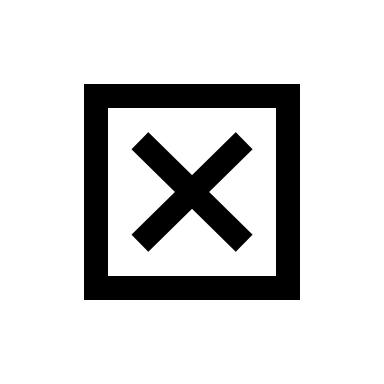 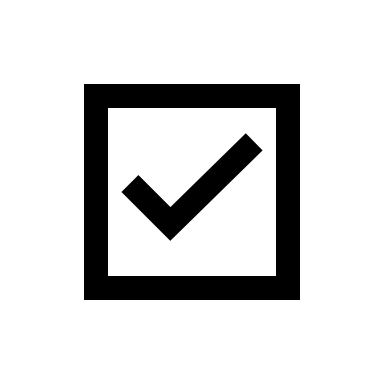 9
Our Generic Technique in One Slide
KAg. samples a seed and a PRF key, which are part of π.

Parties derive a dummy key pair (dsk,dpk) using the seed.

The PRF key is used to derive the random coins of the signing algorithms for dsk.

Signers run an extra round to sample nonces noncei for each signer i in the signing session.

The random tape of the dummy signer is ρ1, . . . , ρℓ ← Fk(nonce1∥ . . . ∥nonce|P K|).
10
Privacy for Schnorr-type Multi-Signatures
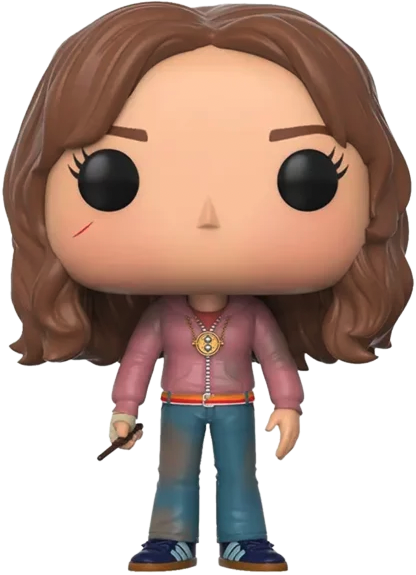 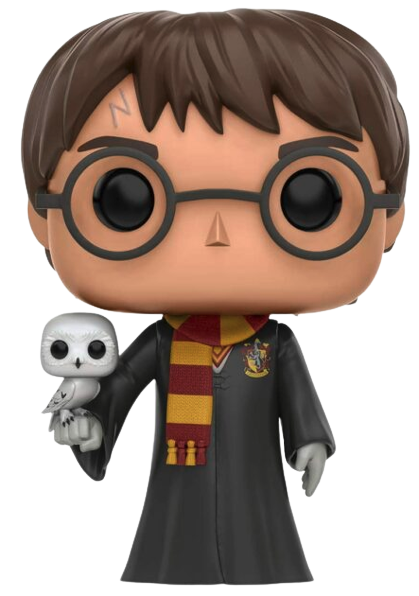 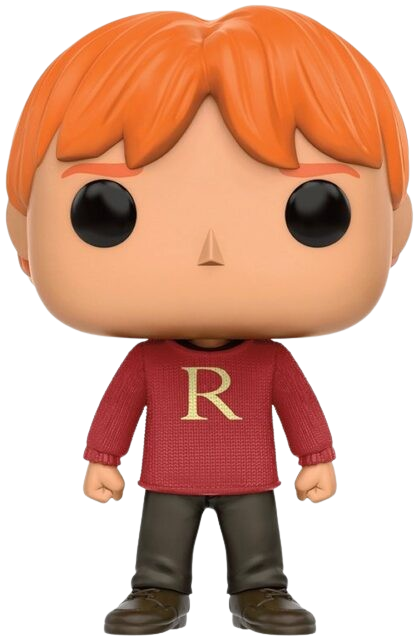 11
Privacy for Schnorr-type Multi-Signatures
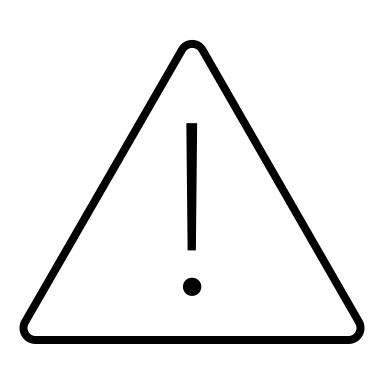 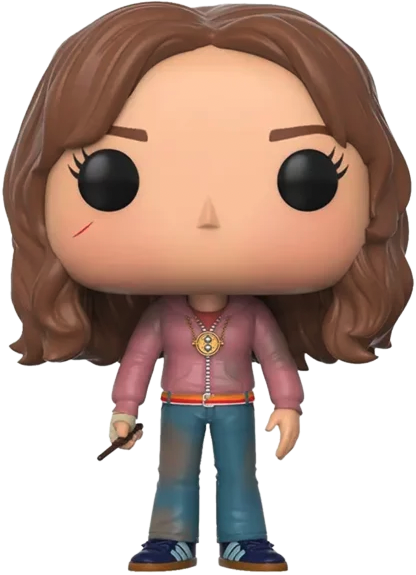 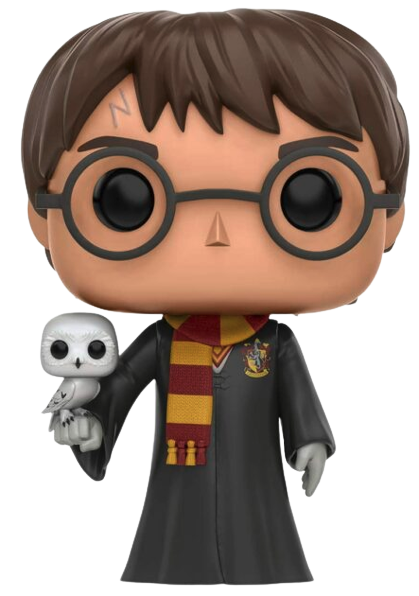 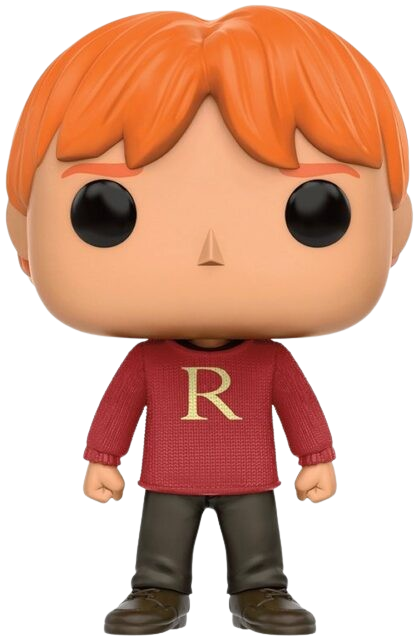 12
MuSig2 | Two-round Schnorr
13
Privacy-Preserving MuSig2 | Our Tweak
14
Final Comments | Lattice Case
We built a privacy-preserving variant of DualMS [Chen23]

Requires all group members to know π and use it in MulSign

Small increase in parameters’ size to correct rejection sampling

Signature’s distribution leaks the group size
We achieve a relaxed notion of Set Privacy (weak Set Privacy)
15
Conclusion & Future Work
Generic Technique to lift standard multi-signatures to privacy-preserving ones.

Variants for Schnorr-type signatures without overhead
Applies to popular schemes such as MuSig2
First post-quantum realization from lattice

Privacy against insiders remains an open problem

Extend our ideas to other post-quantum multi-signatures
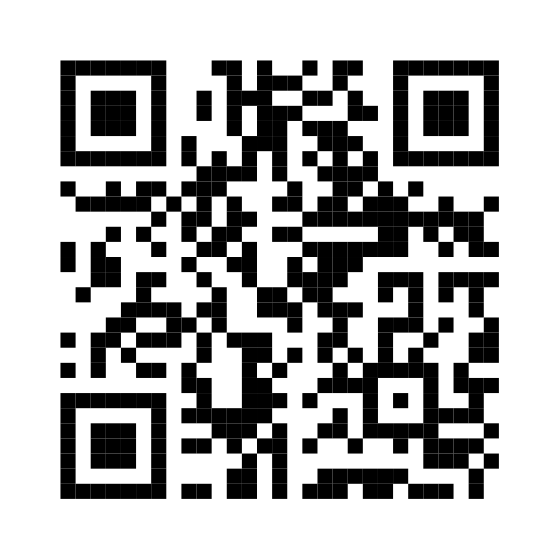 16
References
[BDN18] Boneh, D., Drijvers, M., Neven, G. (2018). Compact Multi-signatures for Smaller Blockchains. ASIACRYPT 2018. 

[LÖ24] Lehmann, A., Özbay, C. (2024). Multi-Signatures for Ad-hoc and Privacy-Preserving Group Signing. PKC 2024.

[Chen23] Chen, Y. (2023). Efficient lattice-based two-round multi-signature with trapdoor-free simulation. CRYPTO 2023.
17